Dr Syarief Hudaya, MH Kes
Curiculum vitae- dokter PTT Kabupaten Wonosobo - Konsultan Kesehatan Kerja dan Kesehatan Keluarga, Hukum Kesehatan- sie Hukor  IKAMAHUM Unika Soegijapranata- sie Hukor Perhimpunan Dokter Herbal Medik Indonesia (PDHMI)- sie Hukor Perhimpunan Klinik dan Fasilitas Kesehatan Indonesia (PKFI Jateng)- Wakil Ketua Perhimpunan Dokter Antiaging, Wellnes, Esthetika dan Regenerasi Indonesia (Perdaweri) - sie Hukum dan Pembelaan Anggota Perhimpunan Dokter Umum Indonesia (PDUI) Jateng- Ketua Asosiasi Dokter Saintifikasi Jamu Indonesia (ADSJI)- Wakil Dekan Fakultas Kedokteran Unwahas Semarang
ASPEK ETIK DAN HUKUM PRAKTIK BIDAN DI PELAYANAN KESEHATAN PRIMER
Kasus Dugaan malpraktik bidan
Kasus Bidan Susanti, Bengkulu tahun 2015

Klinik tempat pelayanaan persalinan milik bidan Eva Susanti SST.M.Kes di Desa Sunda Kelapa, Kecamatan Pondok Kelapa, Bengkulu Tengah, jalan lintas utara, terindikasi telah melakukan malpraktek terhadap pasien Masya Nabila Khairini yang baru berumur satu bulan.
Kronologis kejadian tersebut bermula ketika Ibu Evi melahirkan di tempat praktek bidan Eva Susanti dengan melahirkan seorang perempuan yang diberi nama Masya Nabila Khairini. Ketika umur satu bulan orang tua Nabila (Ibu Evi dan Anton ayah Nabila) datang berkonsultasi dengan bidan Eva. Keduanya menanyakan apakah anaknya sudah bisa ditindik telinganya. Saat itu bidan Eva menjawab bisa.
Saat melakukan penindikan bidan Eva menyuruh anak buahnya melakukan pendidikan di telinga bayi Nabila, yang kemudian terjadi pendarahan pada telinga bayi Nabila dan tak henti-henti hingga sampai mereka di rumah.
Kondisi pendarahan pada telinga bayi Nabila membuat panik Evi dan Anton, sehingga kembali Nabila dibawa ke klinik bidan Eva Susanti. Sesampai di klinik, karena pendarahan terus terjadi, bidan Eva merujuk pasiennya ke Rumah Sakit Bhayangkara. Hasil pemerikasaan oleh rumah sakit menyebutkan penanganan yang dilakukan klinik bidan Eva sudah layak dilaporkan ke pihak yang berwajib.
“Sebab ada kelalaian sudah salah tindik kena tulang rawan,” tutur Anton ayah bayi Masya Nabila. Kepada wartawan yang mengunjungi di rumah mertuanya, Anton mengatakan anaknya dalam keadaan demam.
Kepada wartawan bidan Eva mengatakan bayi Masya Nabila Khairini diduga ada mengidap penyakit faktor keturunan (penyakit hermobilia). “Sehingga kami khawatir, untuk memastikan, kami periksa ke rumah sakit untuk tes labor di rumah sakit Tiara Sella, hasilnya negatif.
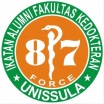 PIT IKA FK Unissula ‘87
Lumajang(lumajangsatu.com)- Puluhan warga Desa Umbul Kecamatan Kedungjajang Lumajang silih berganti mendatangi Pondok Kesehatan Desa (POKESDES) setempat, Jumat (27/02/2015). Kedatangan mereka ini tak lain untuk berobat karena mengalami luka melepuh di pinggul yang diduga korban malpraktek Oknum Bidan E-N (23).

Luka melepuh yang menimpa sedikitnya sekira 54 warga ini bermula sejak warga berobat ke Oknum Bidan beberapa bulan yang lalu, karena tak kunjung sembuh akhirnya warga melaporkan kejadian tersebut ke Kepala Desa setempat.

"Baru disuntik itu gak papa mas, tapi dua bulan kemudian bekas suntikan ini malah semakin parah hingga melepuh seperti ini," ungkap Ida salah satu warga.

Dinas kesehatan Kabupaten Lumajang, bersama petugas Puskesmas kedungjajang yang datang ke POKESDES setempat terus melakukan pengobatan cuma-cuma kepada para warga sembari memberikan obat.

Sementara Kepala Desa setempat, Bawon mengaku akan melaporkan kejadian tersebut ke Polisi, agar Oknum Bidan tersebut diproses secara hukum.
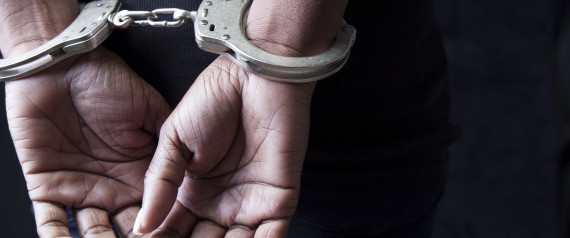 DEFINISI (IBI)
seorang perempuan yang lulus dari pendidikan Bidan yang diakui pemerintah dan organisasi profesi di wilayah Negara Republik Indonesia serta memiliki kompetensi dan kualifikasi untuk diregister, sertifikasi dan atau secara sah mendapat lisensi untuk menjalankan praktik kebidanan
ICM International Definition of the Midwife
A midwife is a person who has successfully completed a midwifery education programme that is duly recognized in the country where it is located and that is based on the ICM Essential Competencies for Basic Midwifery Practice and the framework of the ICM Global Standards for Midwifery Education; who has acquired the requisite qualifications to be registered and/or legally licensed to practice midwifery and use the title ‘midwife’; and who demonstrates competency in the practice of midwifery.
WEWENANG DAN PENGATURAN PRAKTIK KEBIDANAN
Keputusan Menteri Kesehatan Nomor5380/IX/1963, wewenang bidan terbatas pada pertolongan persalinan normal secara mandiri, didampingi tugas lain.Permenkes No. 363/IX/1980,yang kemudian diubah lagi menjadi Permenkes 623/1989  wewenang bidan dibagi menjadi dua yaitu wewenang umum dan khususPelaksanaan dari Permenkes ini, bidan dalam melaksanakan praktek perorangan di bawah pengawasan dokterPrmenkes No. 572/VI/1996, wewenang ini mengatur tentang registrasi dan praktek bidan. Bidan dalam melaksanakan prakteknya diberi kewenangan yang mandiri
Keputusan Menteri Kesehatan Nomor 900/Menkes/SK/VII/2002
kewenangan bidan diatur begitu luas sebagai berikut:
Pelayanan kebidanan yang ditujukan kepada ibu dan anak.
Pelayanan kepada ibu diberikan pada masa pranikah, prahamil, masa kehamilan, masa persalinan, masa nifas, menyusui dan masa antara (periode interval). Pelayanan kebidanan kepada anak diberikan pada masa bayi baru lahir, masa bayi, masa anak balita dan masa pra sekolah.
 
Dalam keadaan tidak terdapat dokter yang berwenang pada wilayah tersebut, bidan dapat memberikan pelayanan pengobatan pada penyakit ringan bagi ibu dan anak sesuai dengan kemampuannya

Peraturan Menteri Kesehatan Nomor Hk.02.02/Menkes/149/I/2010
Pelayanan kebidanan kepada ibu diberikan pada masa kehamilan, masa persalinan, masa nifas, dan masa menyusui. Pelayanan kebidanan kepada bayi diberikan pada bayi baru lahir normal sampai usia 28 (dua puluh delapan) hari
kewenagan bidan disini sangat dibatasi seperti pelayanan kebidanan hanya diberikan kepada bayi dan diberikan pada bayi baru lahir normal sampai usia 28 (dua puluh delapan)
Peraturan Menteri Kesehatan Nomor 1464/Menkes/Per/X/2010                         tentang Izin dan Penyelenggaraan Praktik Bidan 
Catatan : Pelayanan kesehatan anak
    Pelayanan kesehatan anak diberikan pada bayi baru lahir, bayi, anak balita, dan anak pra sekolah.

Perbedaan bermakna Peraturan Menteri Kesehatan Nomor 1464/Menkes/Per/X/2010 dan Keputusan Menteri Kesehatan Nomor 900/Menkes/SK/VII/2002 
bahwa bidan hanya memberikan pelayanan antenatal pada kehamilan normal, pelayanan persalinan normal dan pelayanan ibu nifas normal dimana di Kepmenkes Nomor 900/Menkes/SK/VII/2002 diberikan kewenangan persalinan abnormal, 
 imunisasi bidan hanya diperkenankan memberikan pelayanan alat kontrasepsi suntikan, alat kontrasepsi dalam rahim, dan memberikan pelayanan alat kontrasepsi bawah kulit dalam rangka menjalankan program pemerintah. Pemerintah daerah provinsi/kabupaten/kota akan menugaskan bidan praktik mandiri tertentu untuk melaksanakan program Pemerintah.
JENJANG PENDIDIKAN DAN KOMPETENSI BIDAN
Program Doktor
S3
D III / D IV Kebidanan
Pendidikan Akademik
Program Magister
S 2
Pendidikan Akademik Profesi
Sarjana Kebidanan
(Profesi Bidan)
SMA (MIPA)
Jenjang pendidikan Profesi Bidan :
Profesi Bidan (S1 Kebidanan + Profesi) : dari SMA 4-5 tahun akademik + 1 - 2 tahun Profesi
Profesi Bidan (D4 Kebidanan + Profesi) : D4 kebidanan (nol tahun) 4-5 tahun + Martikulasi 1 tahun + 1 - 2 tahun profesi
Profesi Bidan (D3 + S1 Kebidanan + Profesi) : D3 Kebidanan 3 - 6 tahun  + Martikulasi 1 Semester + Akademik 3 Semester + 1 - 2 tahun profesi
Profesi Bidan (D3 + D4 + Profesi) : D3 Kebidanan 3 - 6 tahun  + D4 1 tahun + Martikulasi  1 tahun + 1 - 2 tahun profesi
KOMPETENSI BIDAN 

Diatur dalam
 KEPUTUSAN MENTERI KESEHATAN REPUBLIK INDONESIA
NOMOR 369/MENKES/SK/III/2007
TENTANG
STANDAR PROFESI BIDAN
ASPEK  ETIKA DAN HUKUM PRAKTIK BIDAN
Indikator - menilai kesalahan / masalah
	      - menilai Kepatuhan
Substansi

otoritas 

tujuan dan 

sangsi
NORMA ETIKA
PROFESI
Dibedakan
NORMA HUKUM
TANGGUNG JAWAB HUKUM
1. 	Contractual liability
Tanggung gugat ini timbul sebagai akibat tidak dipenuhinya kewajiban dari hubungan kontraktual yang sudah disepakati
2.	Vicarius liability
Atau responde at superior ialah tanggung gugat yang timbul atas kesalahan yang  dibuat oleh tenaga kesehatan ada dalam tanggung jawabnya (sub ordinate)
3. 	Liability in tort
tanggung gugat atas perbuatan melawan hukum (onrechtmatige daad). Bersifat umum
Perikatan dalam transaksi teraputik antara bidan dengan pasien adalah perikatan/perjanjian jenis daya upaya (inspaning verbintenis) dan bukan perjanjian/perjanjian akan hasil (resultaat verbintenis).Tanggungjawab BidanDalam menjalankan kewenangan yang sesuai dengan Landasan Hukum maka Bidan bertanggung jawab atas pelayanan mandiri yang diberikan dan berupaya secara optimal dengan mengutamakan keselamatan ibu dan bayi atau janin
Tanggung Gugat /  Tuntutan Hukum/ SengketaTuntutan Hukum atau tanggung gugat bisa berupa:	1. Tuntutan pidana 	2. Tuntutan Perdata 	3. Tuntutan Administrasi
Tuntutan Pidana terjadi karena dakwaan dilakukan kejahatan atau pelanggaran seperti yang diatur dalam KUH Pidana
Tuntutan Perdata dapat terjadi krn gugatan telah dilakukan :
	Tindakan melawan hukum 
	Tindakan ingkar janji
Tuntutan administratif dapat terjadi :
	Pelanggaran disiplin atau tata tertib yang tidak dapat 	dipidana atau dituntut perdata
DELIK TUNTUTAN
Taylor membuktikan adanya kelalaian memakai tolok ukur adanya 4 D yakni :
a. Duty (kewajiban)
Dalam hubungan perjanjian bidan dengan pasien, bidan haruslah bertindak berdasarkan
1) Adanya indikasi medis
2) Bertindak secara hati-hati dan teliti
3) Bekerja sesuai standar profesi
4) Sudah ada informed consent.

b. Dereliction of Duty (penyimpangan dari kewajiban)
c. Direct Causation (penyebab langsung)
d. Damage (kerugian)
DELIK ADUAN
cara pembuktian yang mudah bagi pasien, yakni dengan mengajukan fakta-fakta yang diderita olehnya sebagai hasil layanan (doktrin res ipsa loquitur).
Doktrin res ipsa loquitur dapat diterapkan apabila fakta-fakta yang ada memenuhi kriteria:
a. Fakta tidak mungkin ada/terjadi apabila bidan tidak lalai
b. Fakta itu terjadi memang berada dalam tanggung jawab bidan
c. Fakta itu terjadi tanpa ada kontribusi dari pasien dengan perkataan lain tidak ada contributory negligence.
MAL PRAKTEK BIDAN
Malpraktek tidak selalu berkonotasi yuridis. 
Secara harfiah “mal” =“salah”  “praktek” = “pelaksanaan” atau “tindakan”, sehingga malpraktek berarti “pelaksanaan atau tindakan yang salah”. 

difinisi malpraktek profesi kesehatan adalah “kelalaian dari seseorang dokter atau tenaga keperawatan (perawat dan bidan) untuk mempergunakan tingkat kepandaian dan ilmu pengetahuan dalam mengobati dan merawat pasien, yang lazim dipergunakan terhadap pasien atau orang yang terluka menurut ukuran dilingkungan yang sama” (Valentin v. La Society de Bienfaisance Mutuelle de Los Angelos, California, 1956).


Malpraktek atau yuridical malpractice dibagi dalam 3 kategori sesuai bidang hukum yang dilanggar
Criminal malpractice,Civil malpractice dan Administrative malpractice.
Malpraktek atau yuridical malpractice dibagi dalam 3 kategori sesuai bidang hukum yang dilanggar
	Criminal malpractice,


	Civil malpractice 


 	Administrative  malpractice.
1. Criminal malpractice
Perbuatan seseorang dapat dimasukkan dalam kategori criminal malpractice manakala perbuatan tersebut memenuhi rumusan delik pidana yakni :
a. Perbuatan tersebut (positive act maupun negative act) merupakan perbuatan tercela.
b. Dilakukan dengan sikap batin yang salah (mens rea) yang berupa kesengajaan (intensional), kecerobohan (reklessness) atau kealpaan (negligence)
Criminal malpractice yang bersifat sengaja (intensional:
1. Pasal 322 KUHP, tentang Pelanggaran Wajib Simpan Rahasia Kebidanan, yang berbunyi:
Ayat (1) Barangsiapa dengan sengaja membuka rahasia yang wajib disimpannya karena jabatan atau pencahariannya, baik yang sekarang, maupun yang dahuluj diancam dengan pidana penjara paling lama sembi Ian bulan atau denda paling banyak enam ratus rupiah.
Pasal 346 sampai dengan pasal 349 KUHP, tentang Abortus Provokatus. 
Pasal 346 KUHP 
Seorang wanita yang sengaja menggugurkan atau mematikan kandungannya atau menyuruh orang lain untuk itu, diancam dengan pidana penjara paling lama empat tahun.
Pasal 348 KUHP menyatakan:
Ayat (1) Barangsiapa dengan sengaja menggugurkan atau mematikan kandungan seorang wanita dengan persetujuannya, diancam dengan pidana penjara paling lama lima tahun enam bulan
Ayat (2) Jika perbuatan itu mengakibatkan matinya wanita ter¬sebut, dikenakan pidana penjara paling lama tujuh tahun.
Pasal 349 KUHP menyatakan:
Jika seorang dokter, bidan atau juru obat membantu melakukan kejahatan yang tersebut pasal 346, ataupun melakukan atau membantu melakukan salah satu kejahatan yang diterangkan dalam pasal 347 dan 348, maka pidana yang ditentukan dalam pasal itu dapat ditambah dengan sepertiga dan dapat dicabut hak untuk menjalankan pencaharian dalam mana kejahatan dilakukan
>>> ada tambahan hukuman administratif
. Pasal 351 KUHP, tentang penganiayaan, 

Ayat (1) Penganiayaan diancam dengan pidana penjara paling lama dua tahun delapan bulan atau denda paling banyak tiga ratus rupiah.
Ayat (2) Jika perbuatan mengakibatkan luka-luka berat, yang bersalah dikenakan pidana penjara paling lama lima tahun.
Ayat (3) Jika mengakibatkan mati, dikenakan pidana penjara paling lama tujuh tahun.
Ayat (4) Dengan penganiayaan disamakan sengaja merusak kesehatan.
Tuntutan Tindakan penganiayaan bisa terjadi karena mis Persepsi
Criminal malpractice yang bersifat ceroboh (recklessness) 
misalnya melakukan tindakan medis tanpa persetujuan pasien informed consent.
Criminal malpractice yang bersifat negligence (lalai) 

misalnya kurang hati-hati melakukan proses kelahiran.
Pasal-pasal 359 sampai dengan 361 KUHP, pasal-pasal karena lalai menyebabkan mati atau luka-luka berat.

Pasal 359 KUHP, karena kelalaian menyebabkan orang mati :
Barangsiapa karena kealpaannya menyebabkan mati-nya orang lain, diancam dengan pidana penjara paling lama lima tahun atau kurungan paling lama satu tahun.

2. Pasal 360 KUHP, karena kelalaian menyebakan luka berat:
Ayat (1) Barangsiapa karena kealpaannya menyebakan orang lain mendapat luka-luka berat, diancam dengan pidana penjara paling lama lima tahun atau kurungan paling lama satu tahun.

Tuntutan hukum bisa terjadi meskipun Bidan sudah bekerja sesuai standar dan kompetensinya  !!!
Pasal 361 KUHP, 
karena kelalaian dalam melakukan jabatan atau pekerjaan (misalnya: dokter, bidan, apoteker, sopir, masinis dan Iain-lain) apabila melalaikan peraturan-peraturan pekerjaannya hingga mengakibatkan mati atau luka berat, maka mendapat hukuman yang lebih berat pula.

Pasal 361 KUHP 
Jika kejahatan yang diterangkan dalam bab ini di-lakukan dalam menjalankan suatu jabatan atau pen¬caharian, maka pidana ditambah dengan pertiga, dan yang bersalah dapat dicabut haknya untuk menjalankan pencaharian dalam mana dilakukan kejahatan dan hakim dapat memerintahkan supaya putusanya di-umumkan.

Pertanggung jawaban didepan hukum pada criminal malpractice adalah bersifat individual/personal dan oleh sebab itu tidak dapat dialihkan kepada orang lain atau kepada rumah sakit/sarana kesehatan.
Civil malpractice
Seorang bidan akan disebut melakukan civil malpractice apabila tidak melaksanakan kewajiban atau tidak memberikan prestasinya sebagaimana yang telah disepakati (ingkar janji).
Tindakan bidan yang dapat dikategorikan civil malpractice antara lain:
a. Tidak melakukan apa yang menurut kesepakatannya wajib dilakukan.
b. Melakukan apa yang menurut kesepakatannya wajib dilakukan tetapi terlambat melakukannya.
c. Melakukan apa yang menurut kesepakatannya wajib dilakukan tetapi tidak sempurna.
d. Melakukan apa yang menurut kesepakatannya tidak seharusnya dilakukan.
Pertanggung jawaban civil malpractice dapat bersifat individual atau korporasi dan dapat pula dialihkan pihak lain berdasarkan principle of vicarius liability. Dengan prinsip ini maka rumah sakit/sarana kesehatan dapat bertanggung gugat atas kesalahan yang dilakukan karyawannya (bidan) selama bidan tersebut dalam rangka melaksanakan tugas kewajibannya
UPAYA PENCEGAHAN RESIKO TUNTUTAN HUKUM
Tidak menjanjikan / memberi garansi hasil
Informed consent
Rekam medis.
Konsultasi dan Rujukan
Pelayanan Sesuai Standar
Komunikasi
UPAYA MENGHADAPI TUNTUTAN HUKUM
Informal Defence
Membuktikan merupakan risiko medik (risk of treatment),
Meyakinkan tidak ada niat (Mens Rea)

Formal/legal defence,
-  yakni melakukan pembelaan dengan mengajukan atau menunjuk pada doktrin-doktrin hukum
Terima kasih